Figure 1 Schematic of model Notes: Model simulates the natural history of pregnancy (both planned and unintended) and ...
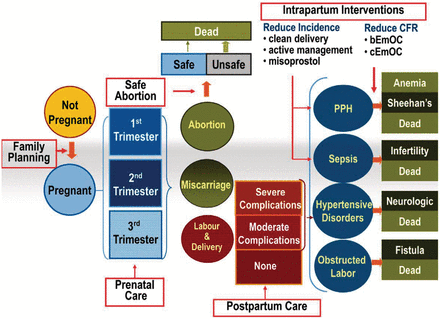 Health Policy Plan, Volume 28, Issue 1, January 2013, Pages 62–74, https://doi.org/10.1093/heapol/czs026
The content of this slide may be subject to copyright: please see the slide notes for details.
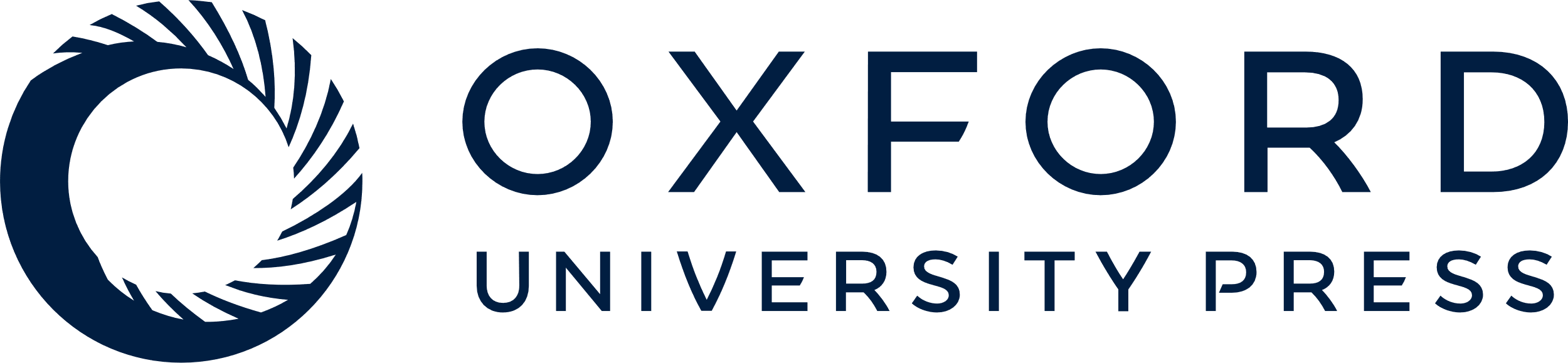 [Speaker Notes: Figure 1 Schematic of model Notes: Model simulates the natural history of pregnancy (both planned and unintended) and pregnancy- and childbirth-associated complications [e.g. postpartum haemorrhage (PPH)]. Case fatality rates (CFR) for complications depend on severity and comorbidity. General intervention categories (clear background boxes) include family planning for spacing or limiting births, antenatal or prenatal care (and treatment of anaemia), safe abortion, intrapartum care (e.g. active management of labour), basic and comprehensive EmOC, and postpartum care. Interventions can reduce the incidence or severity of a complication or can reduce the case fatality rate through appropriate treatment.


Unless provided in the caption above, the following copyright applies to the content of this slide: Published by Oxford University Press in association with The London School of Hygiene and Tropical Medicine © The Author 2012; all rights reserved.]
Figure 2 Delivery location, attendant and intervention Notes: Model reflects the intervention pathway during labour ...
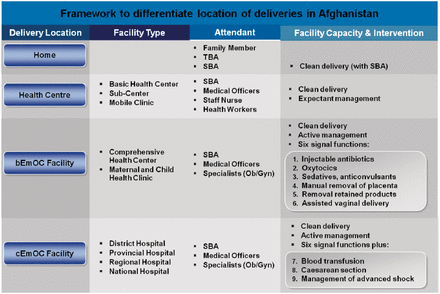 Health Policy Plan, Volume 28, Issue 1, January 2013, Pages 62–74, https://doi.org/10.1093/heapol/czs026
The content of this slide may be subject to copyright: please see the slide notes for details.
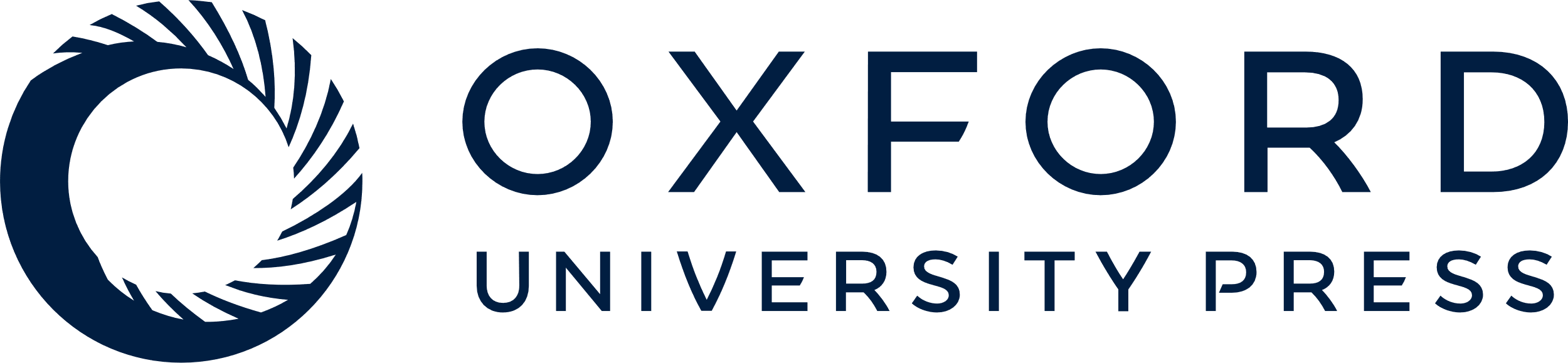 [Speaker Notes: Figure 2 Delivery location, attendant and intervention Notes: Model reflects the intervention pathway during labour and delivery, including location [home, birthing or health centre, basic emergency obstetric care (bEmOC) facility, comprehensive emergency obstetric care (cEmOC) facility] and attendant [family member, traditional birth attendant (TBA), or skilled birth attendant (SBA)]. Management of labour and delivery depends on attendant (e.g. SBA, clean delivery) and site (e.g. expectant management in birthing centre, active management in EmOC facility), as does access to specific levels of treatment (e.g. blood transfusion only available in cEmOC).


Unless provided in the caption above, the following copyright applies to the content of this slide: Published by Oxford University Press in association with The London School of Hygiene and Tropical Medicine © The Author 2012; all rights reserved.]
Figure 3 Three delays Notes: Model reflects three potential barriers to effective treatment in the event of a ...
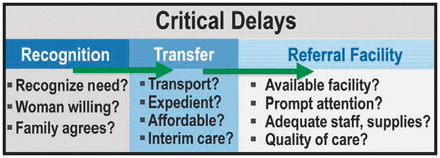 Health Policy Plan, Volume 28, Issue 1, January 2013, Pages 62–74, https://doi.org/10.1093/heapol/czs026
The content of this slide may be subject to copyright: please see the slide notes for details.
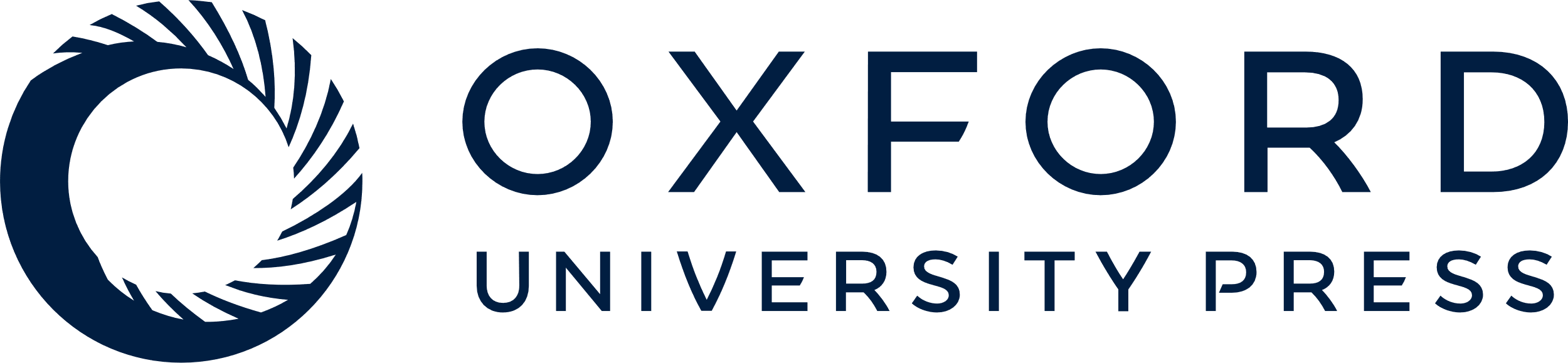 [Speaker Notes: Figure 3 Three delays Notes: Model reflects three potential barriers to effective treatment in the event of a complication, including recognition of referral need, transfer (e.g. transport) and timely quality care in an appropriate EmOC facility.


Unless provided in the caption above, the following copyright applies to the content of this slide: Published by Oxford University Press in association with The London School of Hygiene and Tropical Medicine © The Author 2012; all rights reserved.]
Figure 4 Model calibration results Notes: Calibration results refer to initial models contextualized to represent the ...
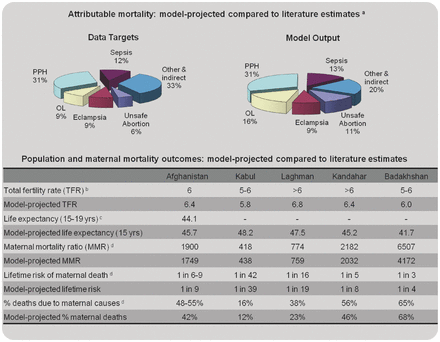 Health Policy Plan, Volume 28, Issue 1, January 2013, Pages 62–74, https://doi.org/10.1093/heapol/czs026
The content of this slide may be subject to copyright: please see the slide notes for details.
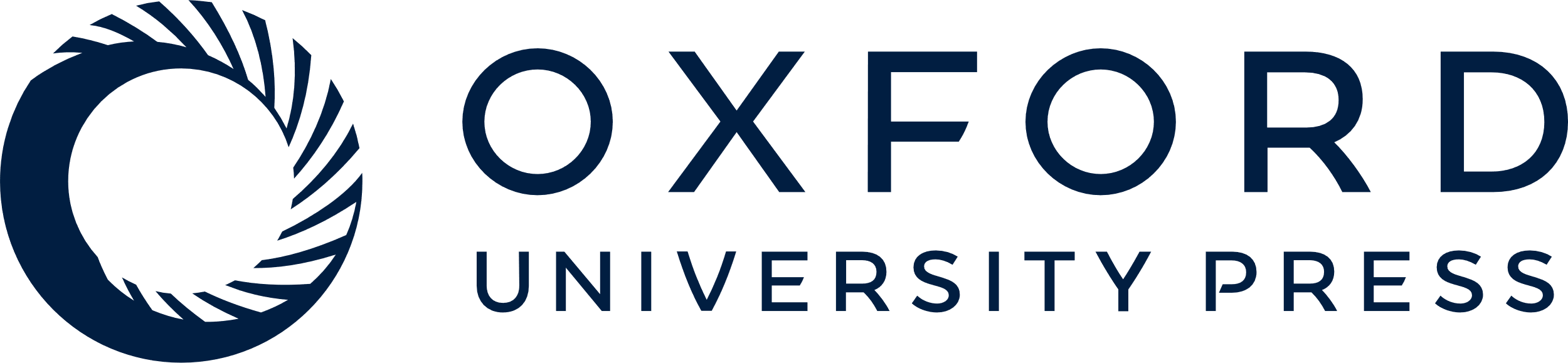 [Speaker Notes: Figure 4 Model calibration results Notes: Calibration results refer to initial models contextualized to represent the 1999–2002 period. a: Regional estimates (Khan et al. 2006); b: 2003 household survey estimates (Central Statistics Office 2003); c: WHO Lifetable estimate for 2000; d: Estimates from district-level primary data collection activities during 1999–2002 (Bartlett et al. 2005); PPH = postpartum haemorrhage; OL = obstructed labour.


Unless provided in the caption above, the following copyright applies to the content of this slide: Published by Oxford University Press in association with The London School of Hygiene and Tropical Medicine © The Author 2012; all rights reserved.]